ZA-2022-760-ZAA
1150 N La Collina Dr.

Zoning Administrator's Adjustment for construction of gate in required front yard setback exceeding 8 feet in height pursuant to 12.28 as required by 12.21.C1.g.
Location
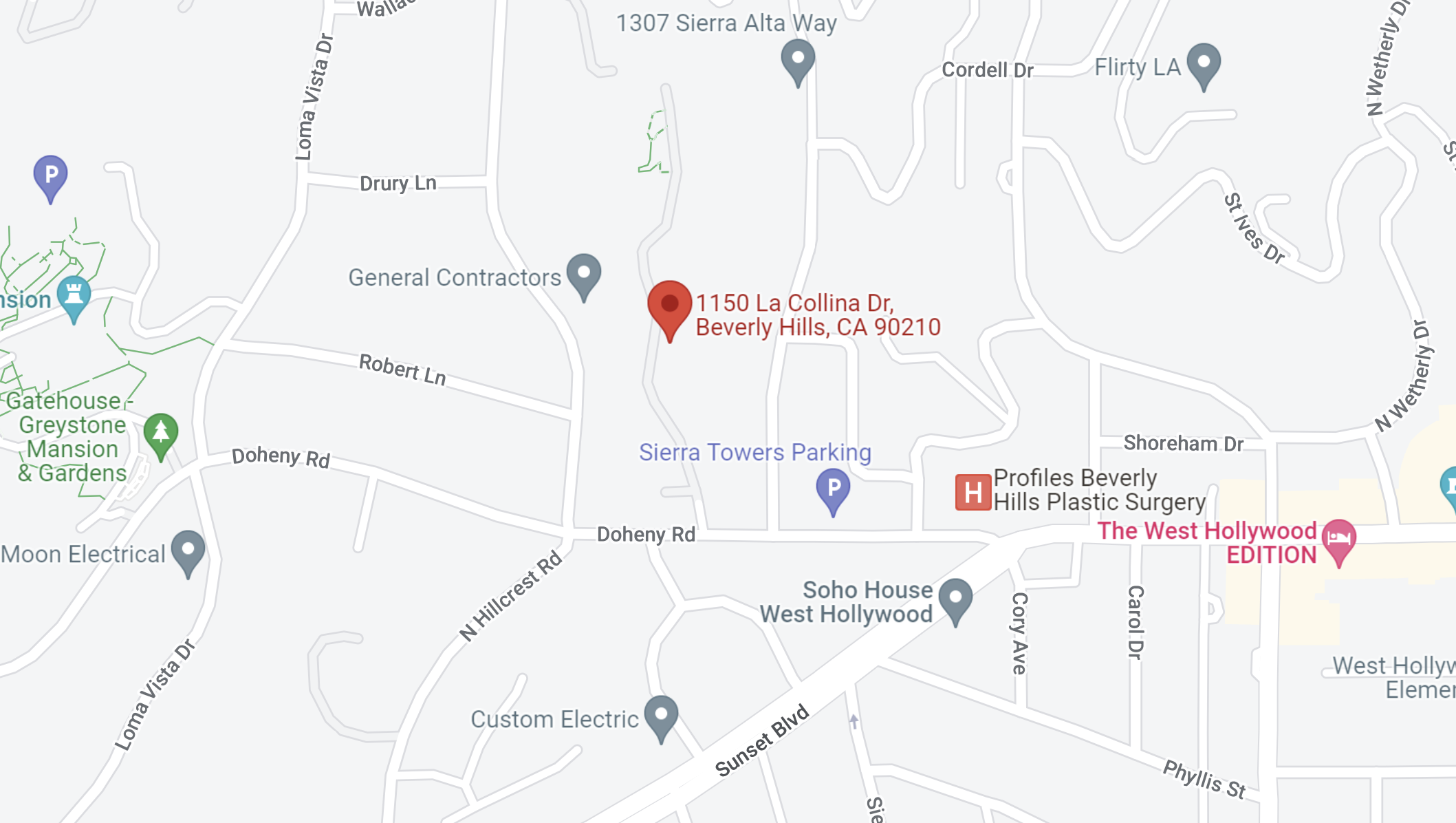 Site Plan
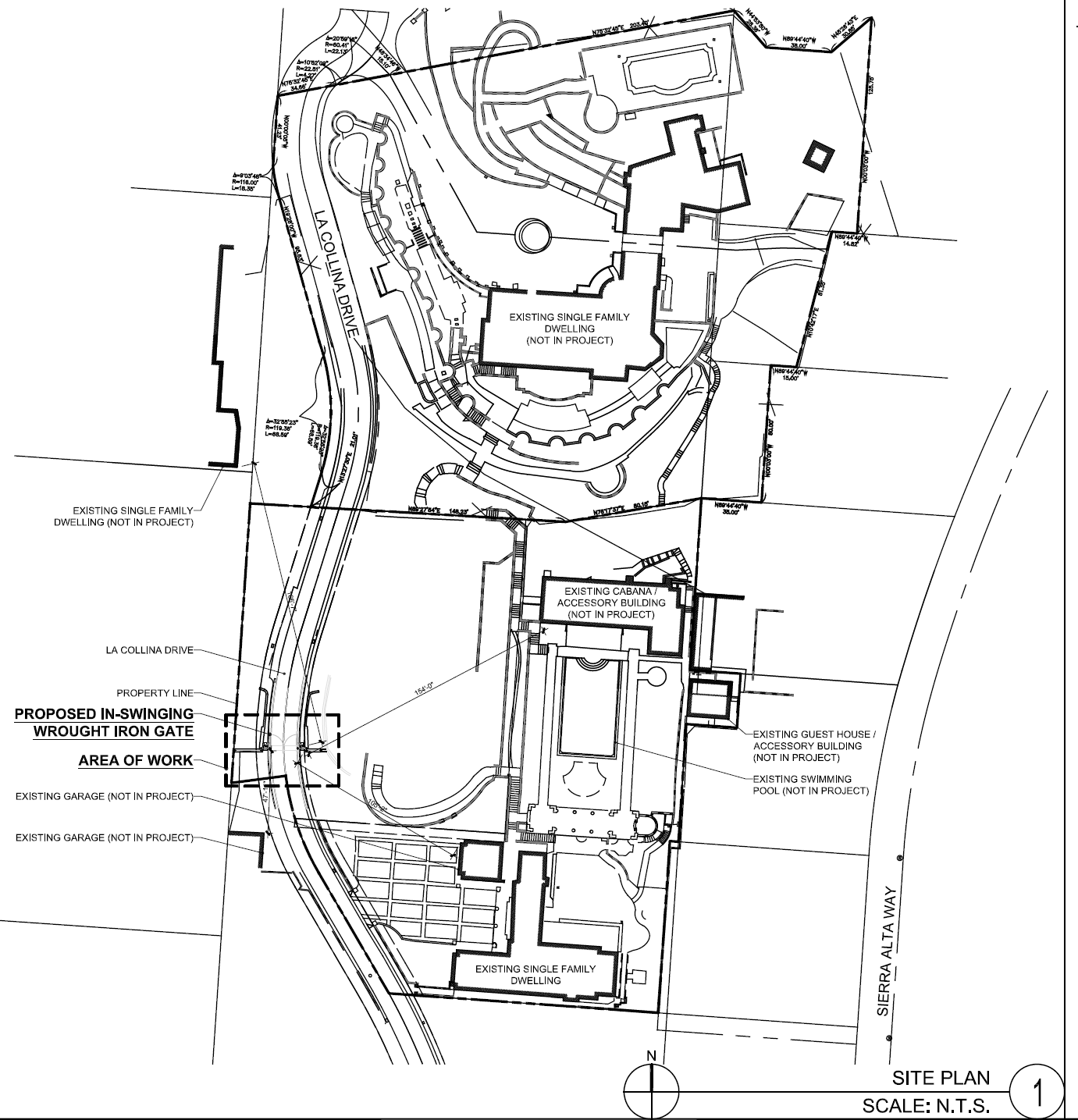 Private Street
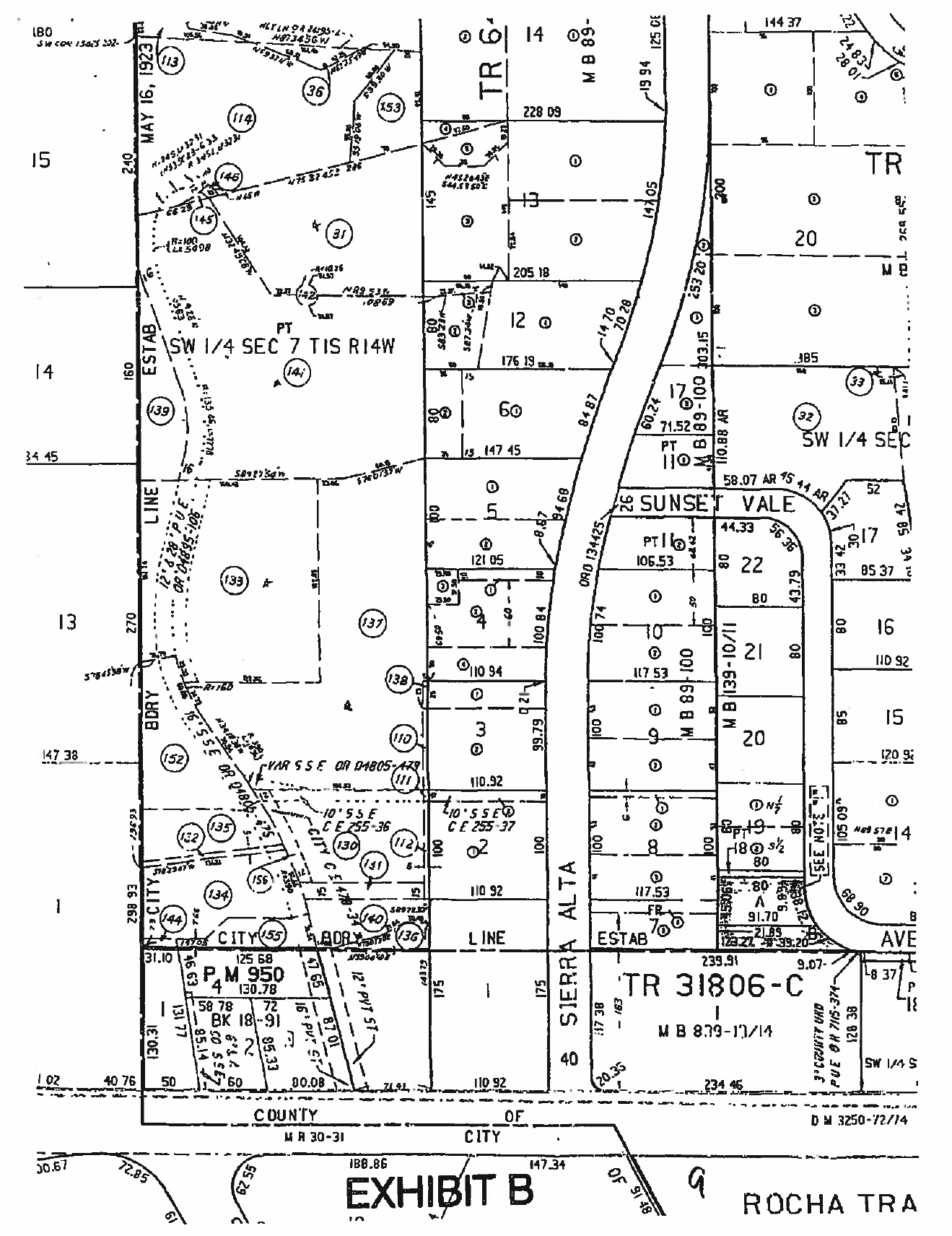 AA-2008-3670-DPS Exhibit B
Proposed Gate/Fence Design
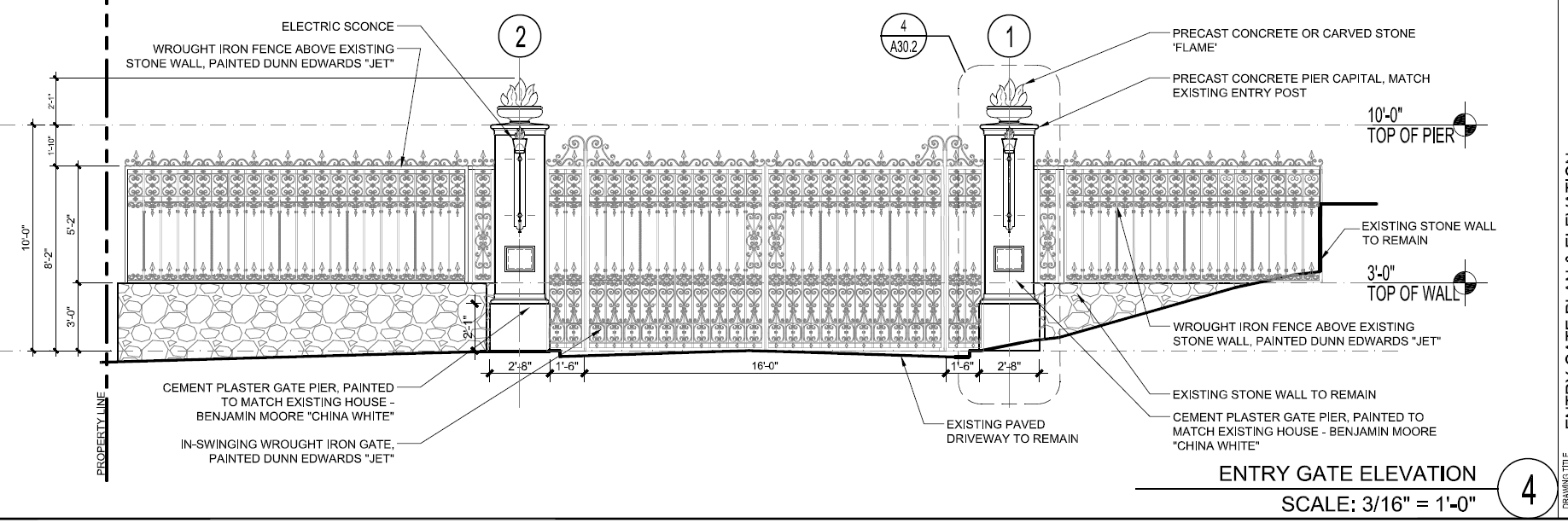 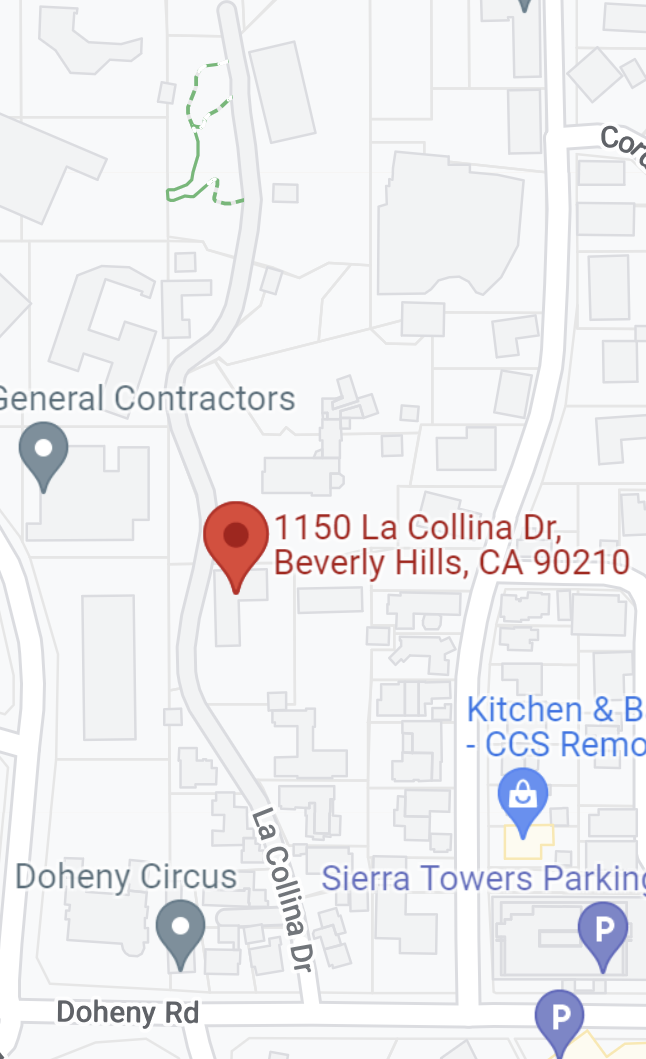 (N) Gate
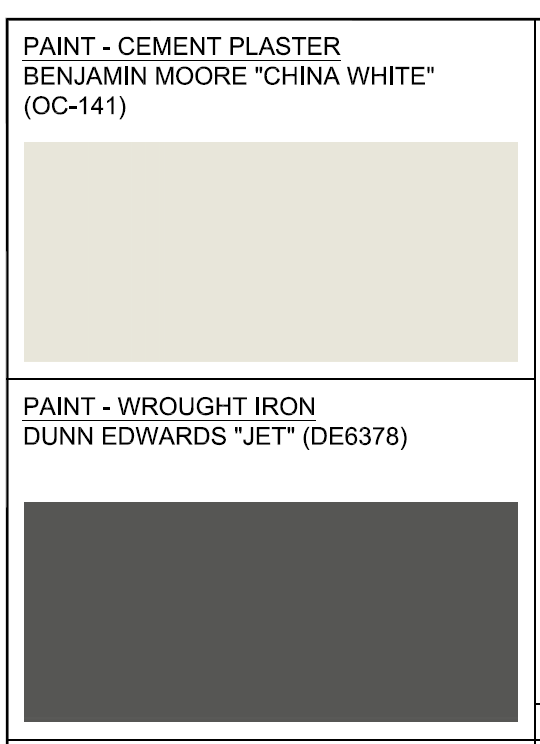 Existing Conditions
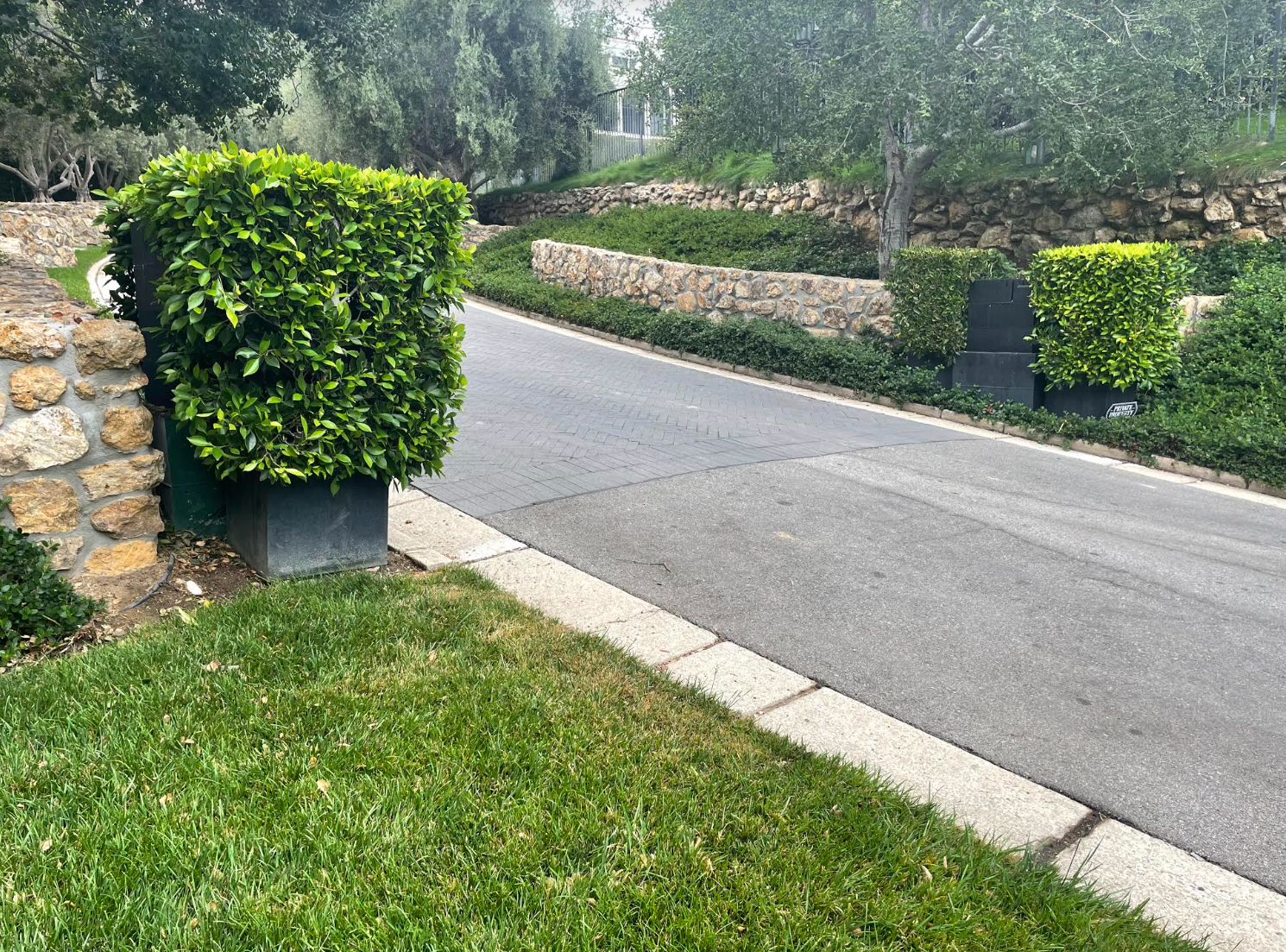 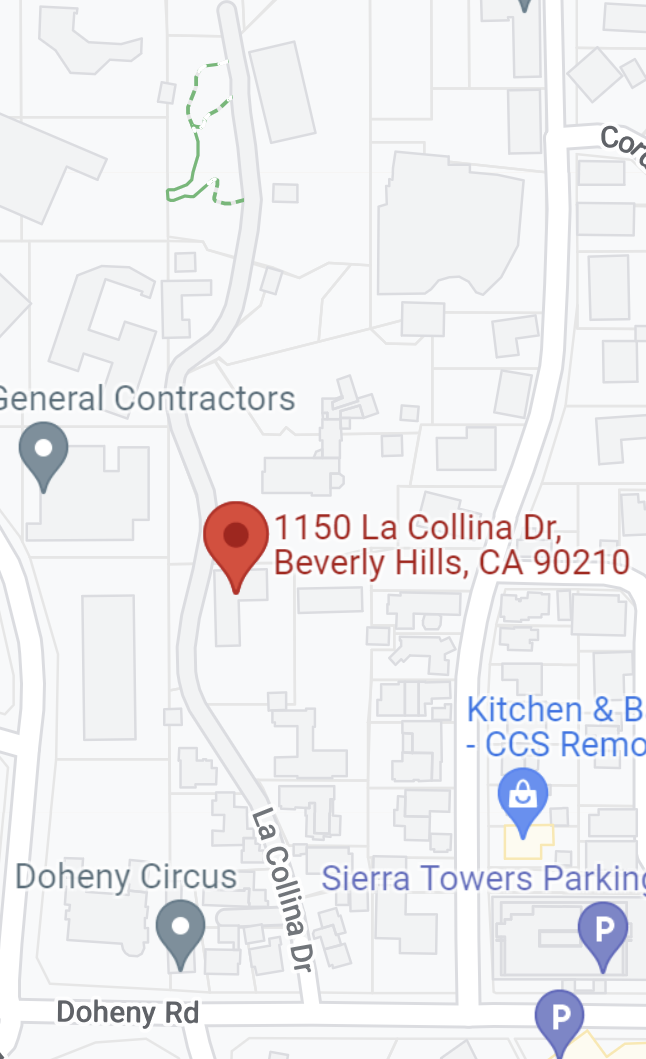 (E) Stub Ups
Existing Gate at La Collina & Doheny
Damaged Mechanical Boxes,
June 2022
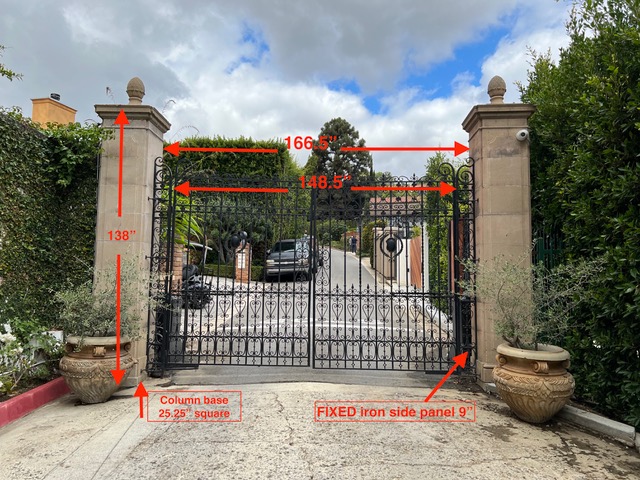 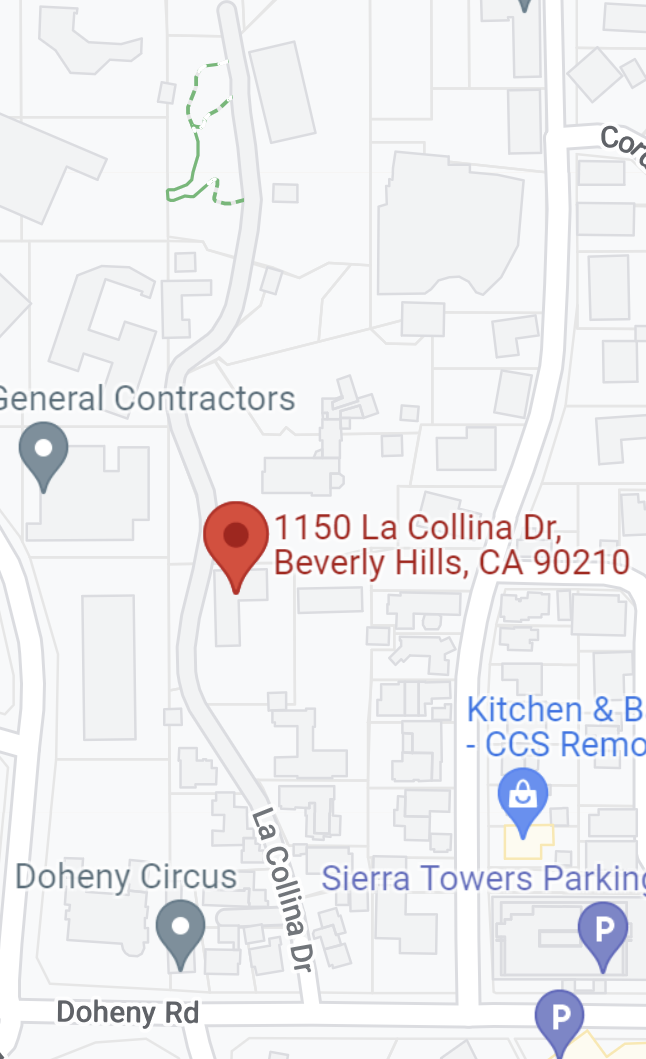 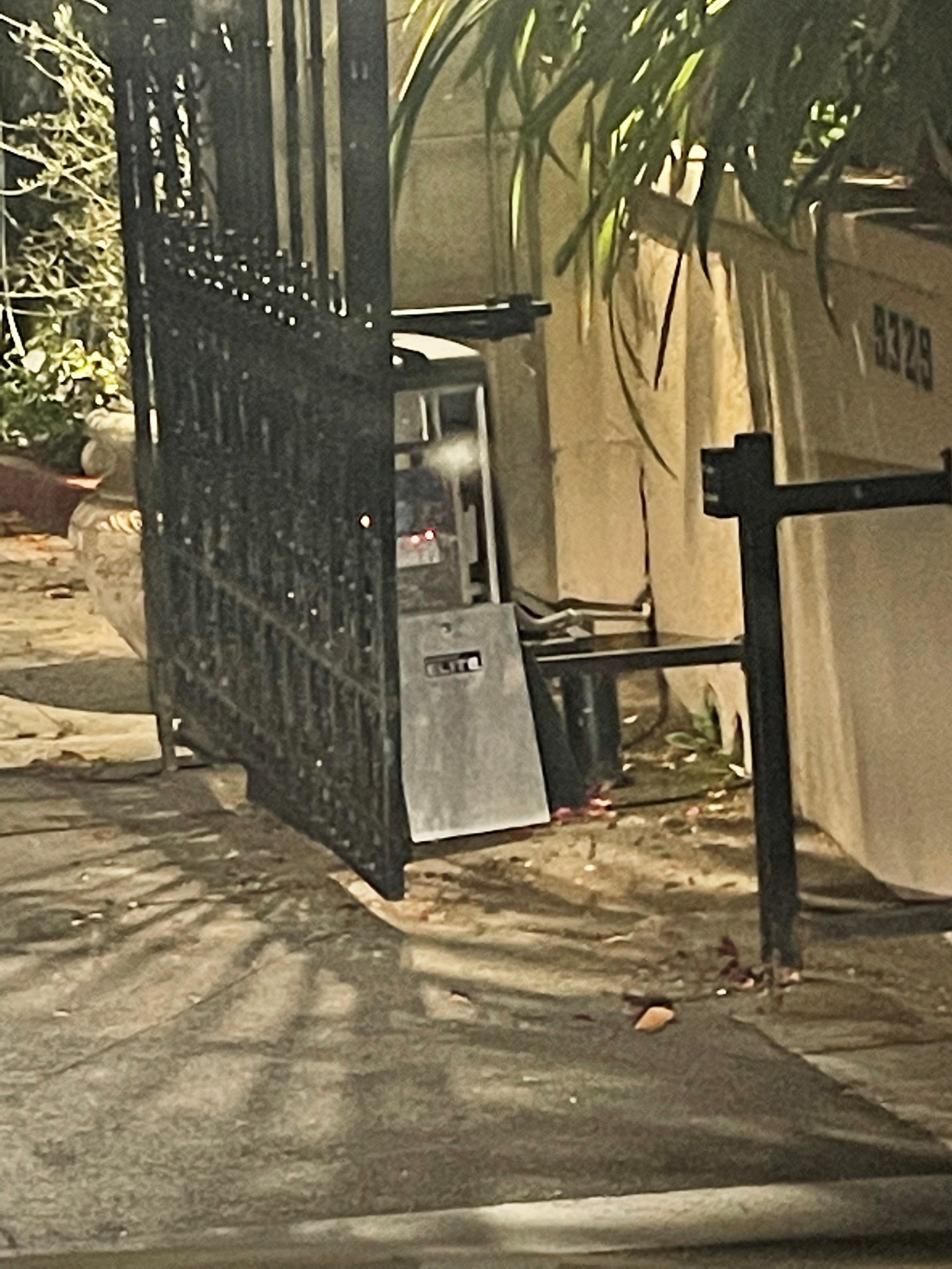 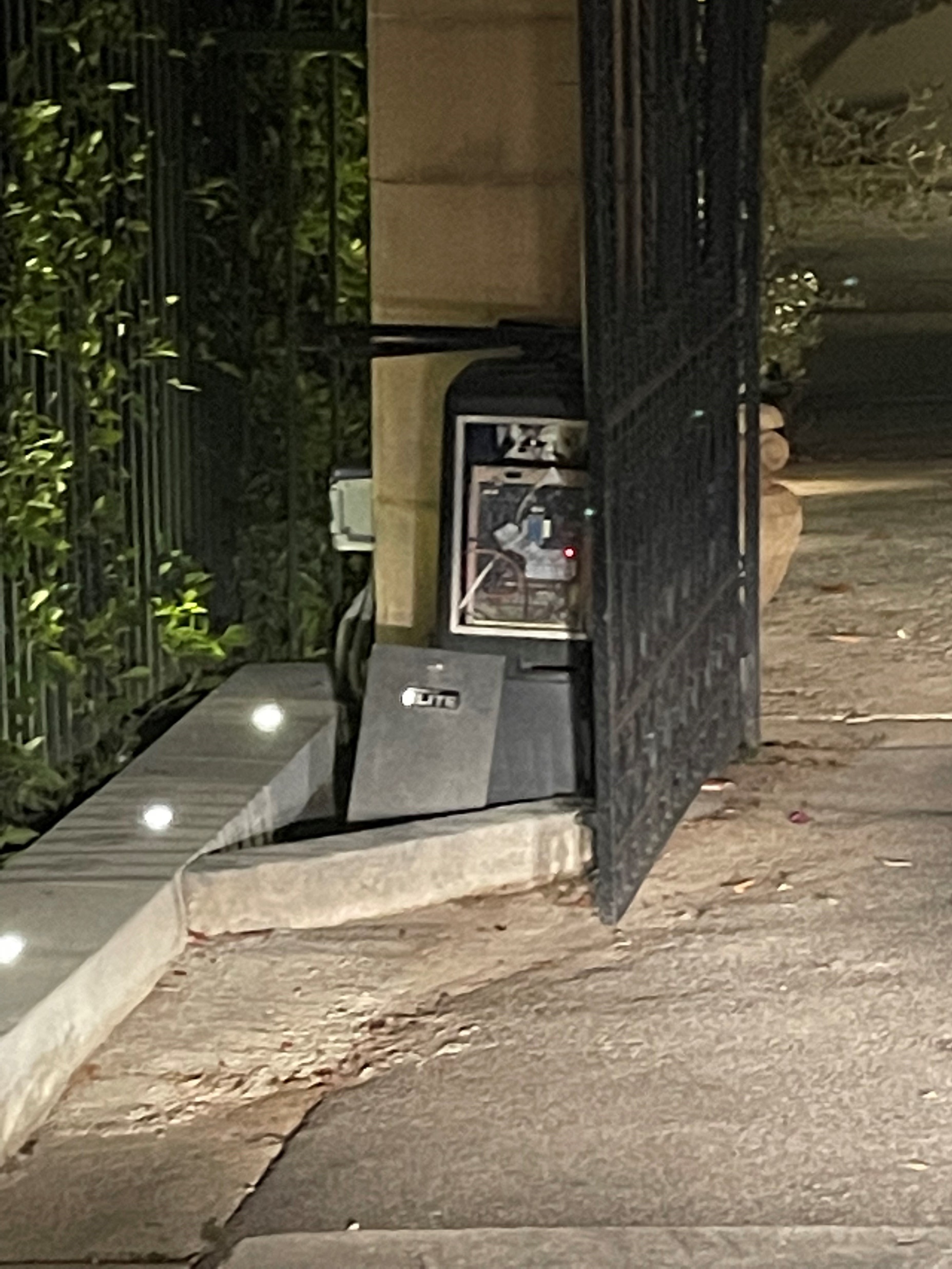 (E) Gate #1
Existing Gate to the North Crossing La Collina
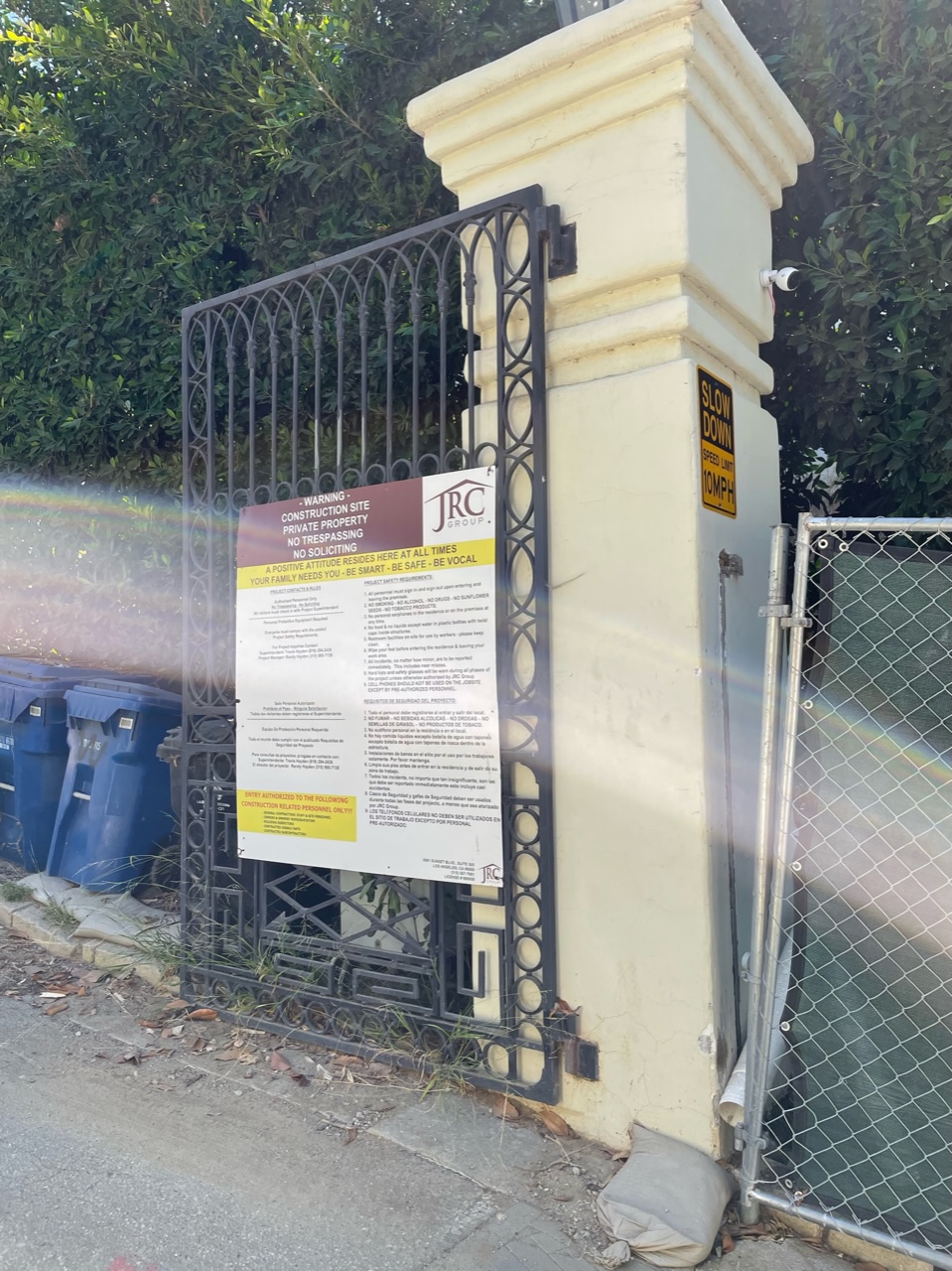 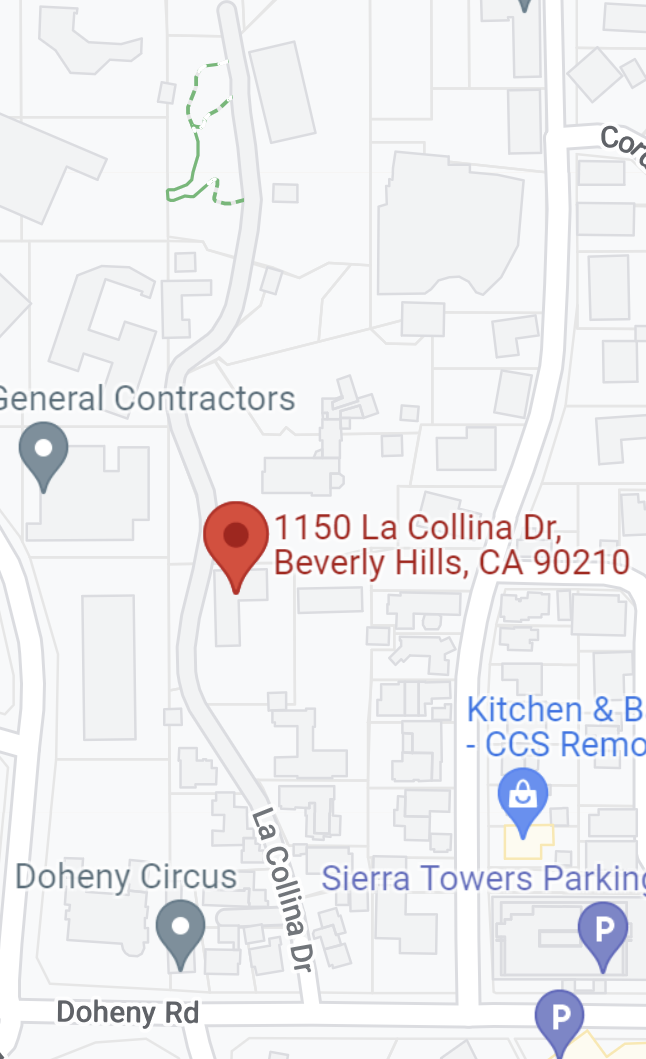 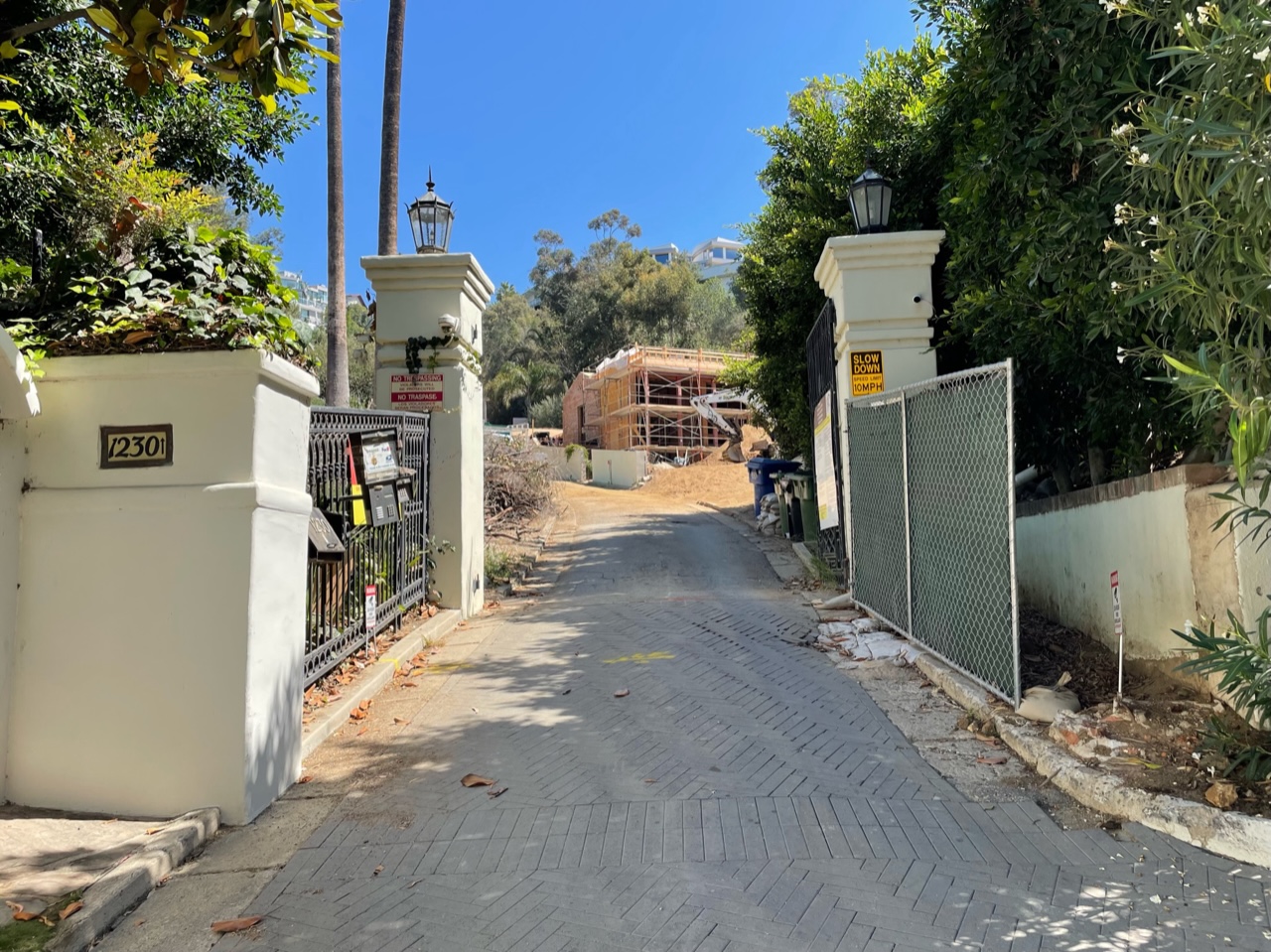 (E) Gate #2
Surrounding Fences/Gates
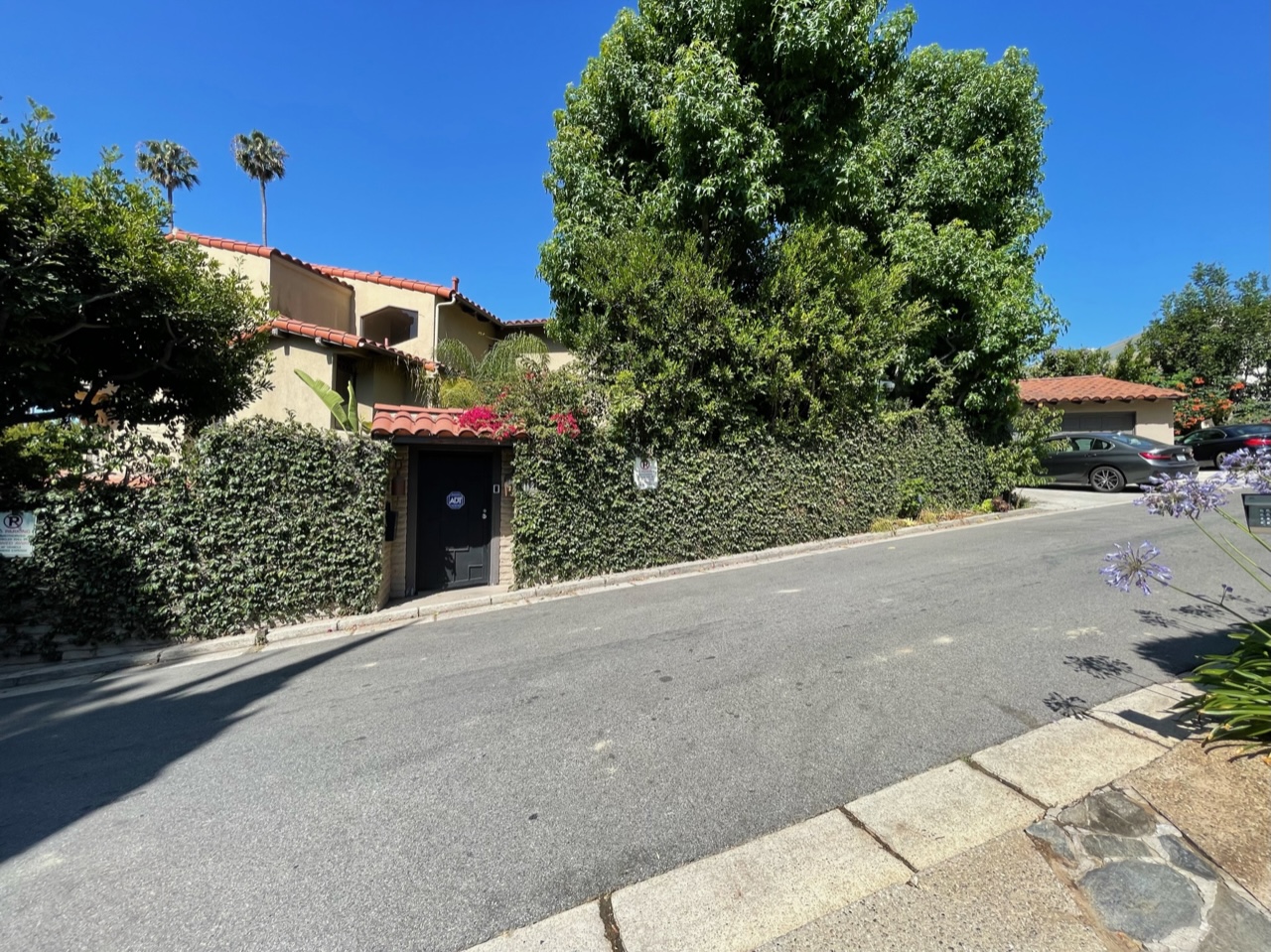 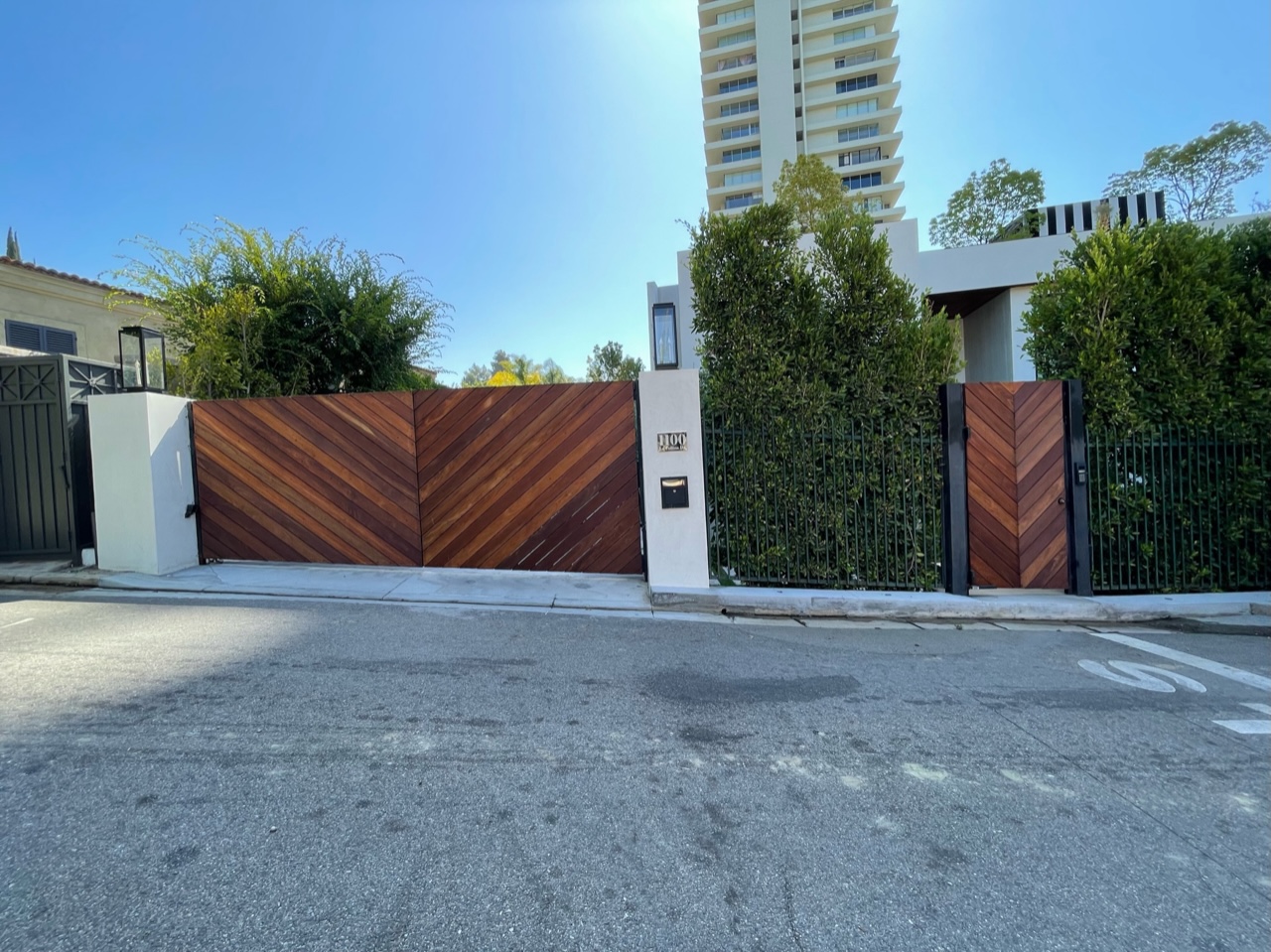 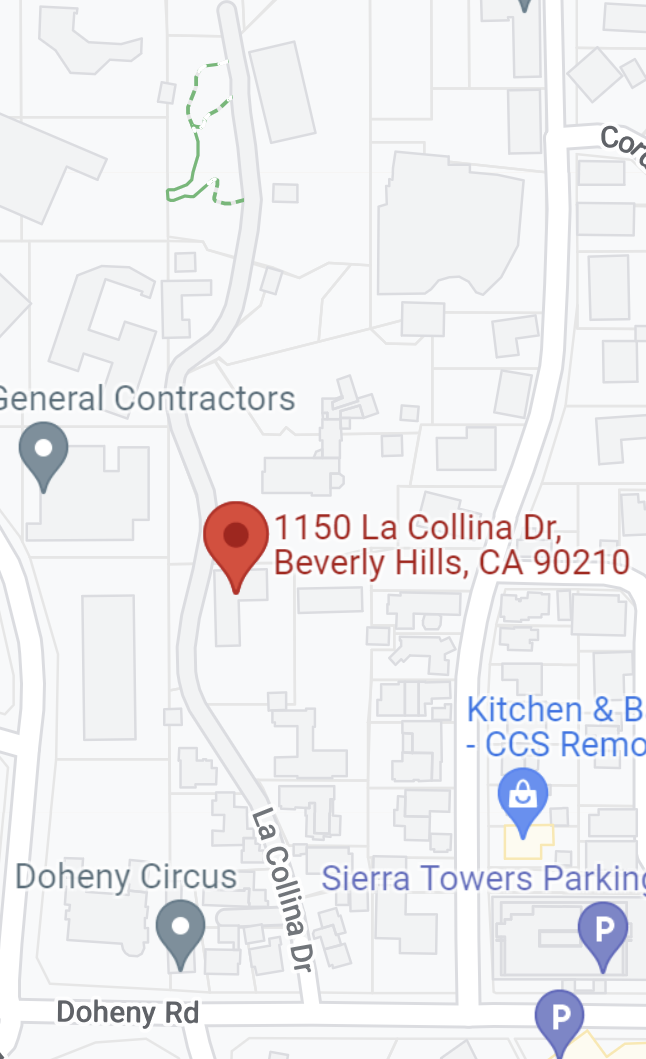 1
3
(N) Gate
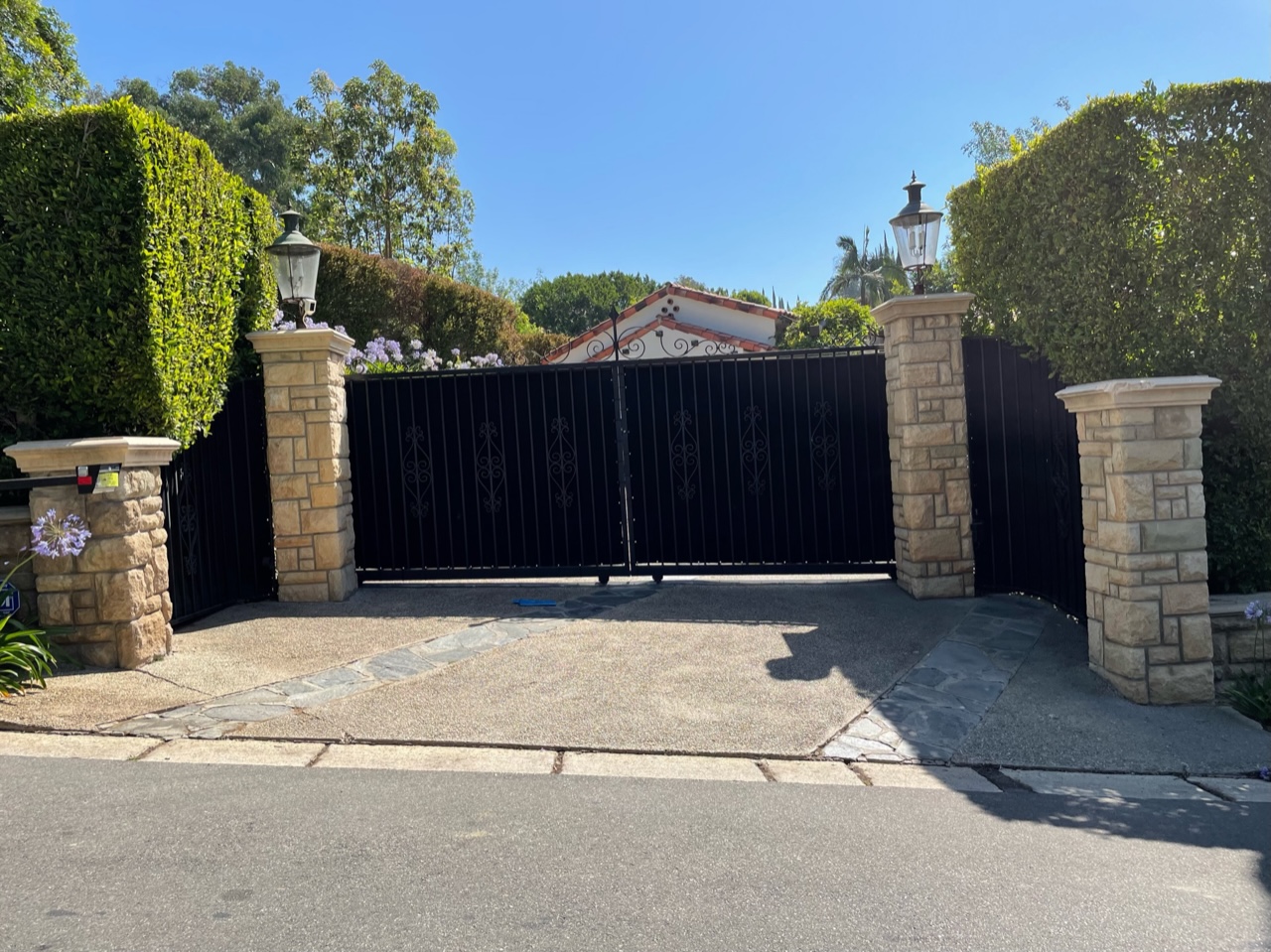 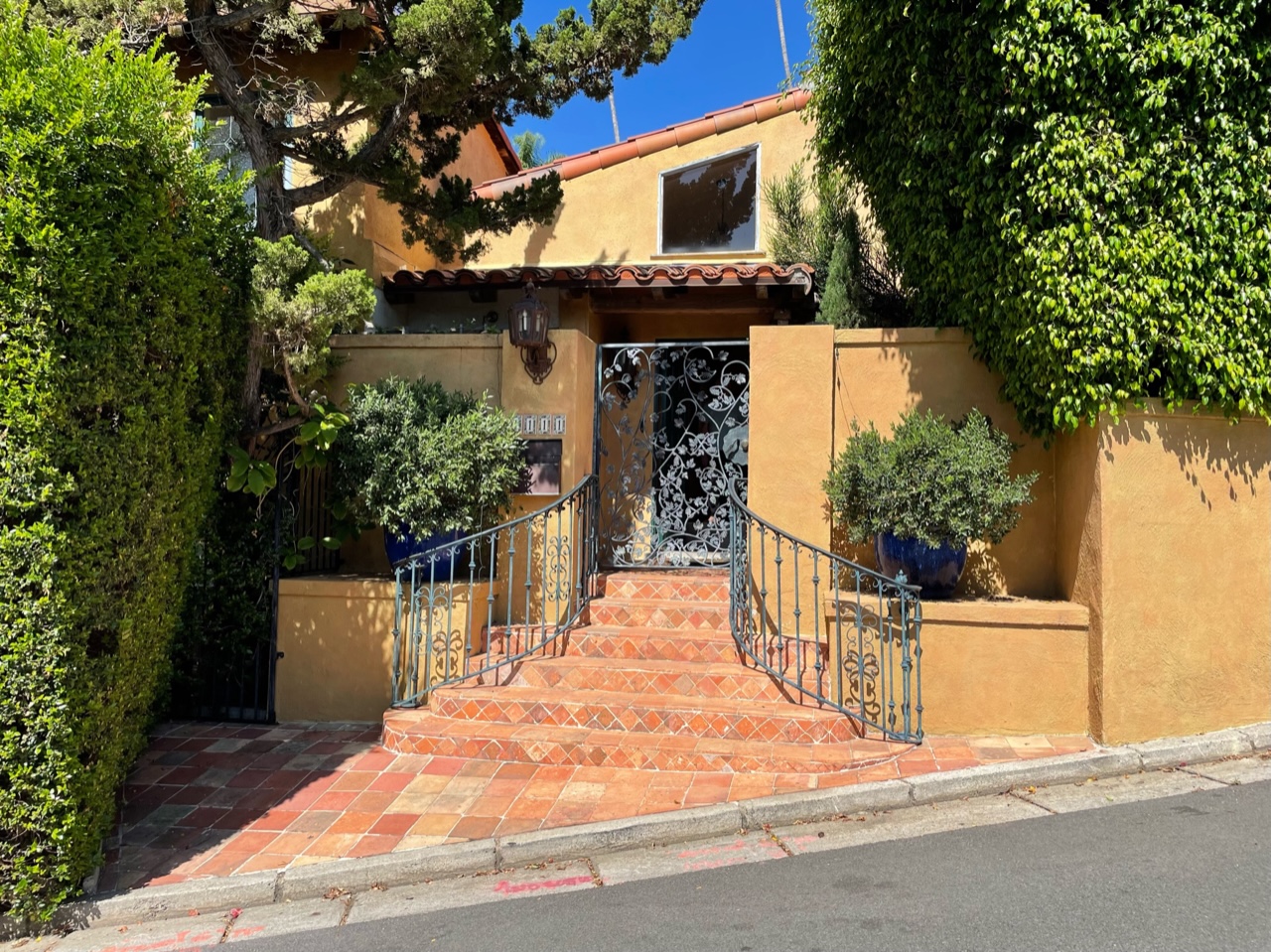 4
2
4
3
1
2
Security Concerns
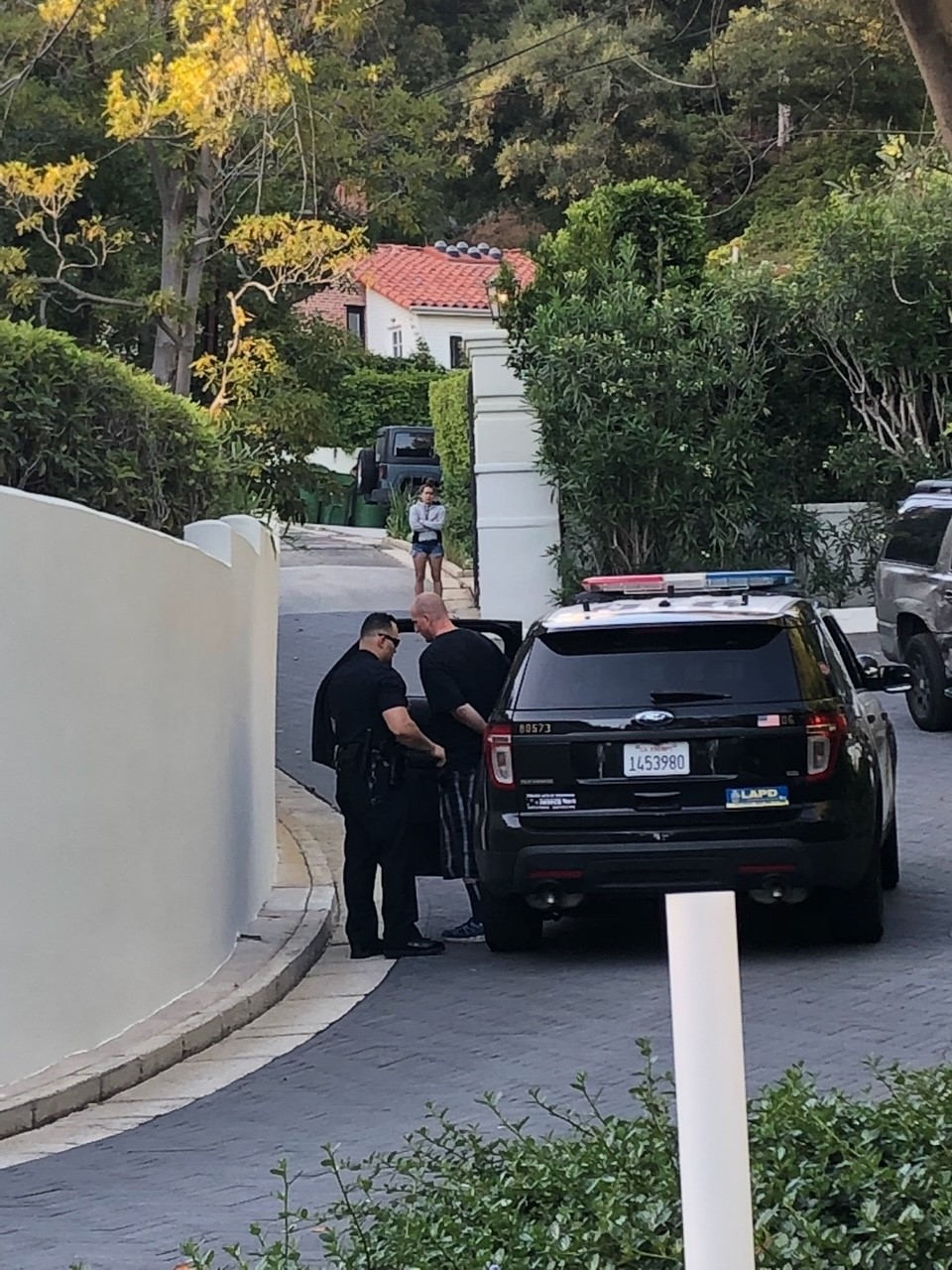 Multiple Incidents of Trespassing on the Property

Burglary, Crime, and Murder on the Surrounding Properties

LAFD Precinct Location 

Short-Term Rentals
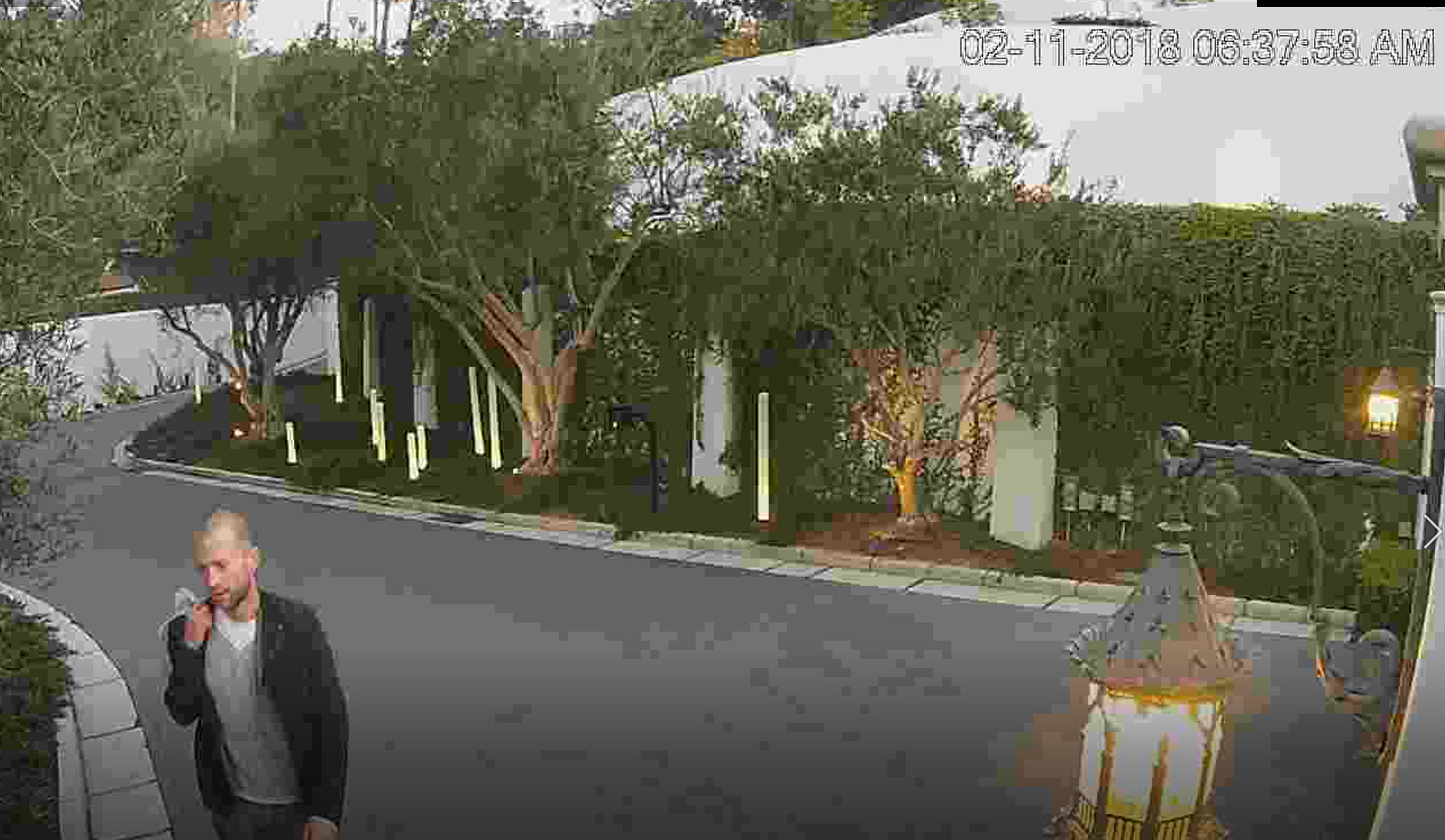 Conclusion
Additional Security

Improvement of Existing Gate Conditions

Stylistically Compatible Design 

Neighbor Supported